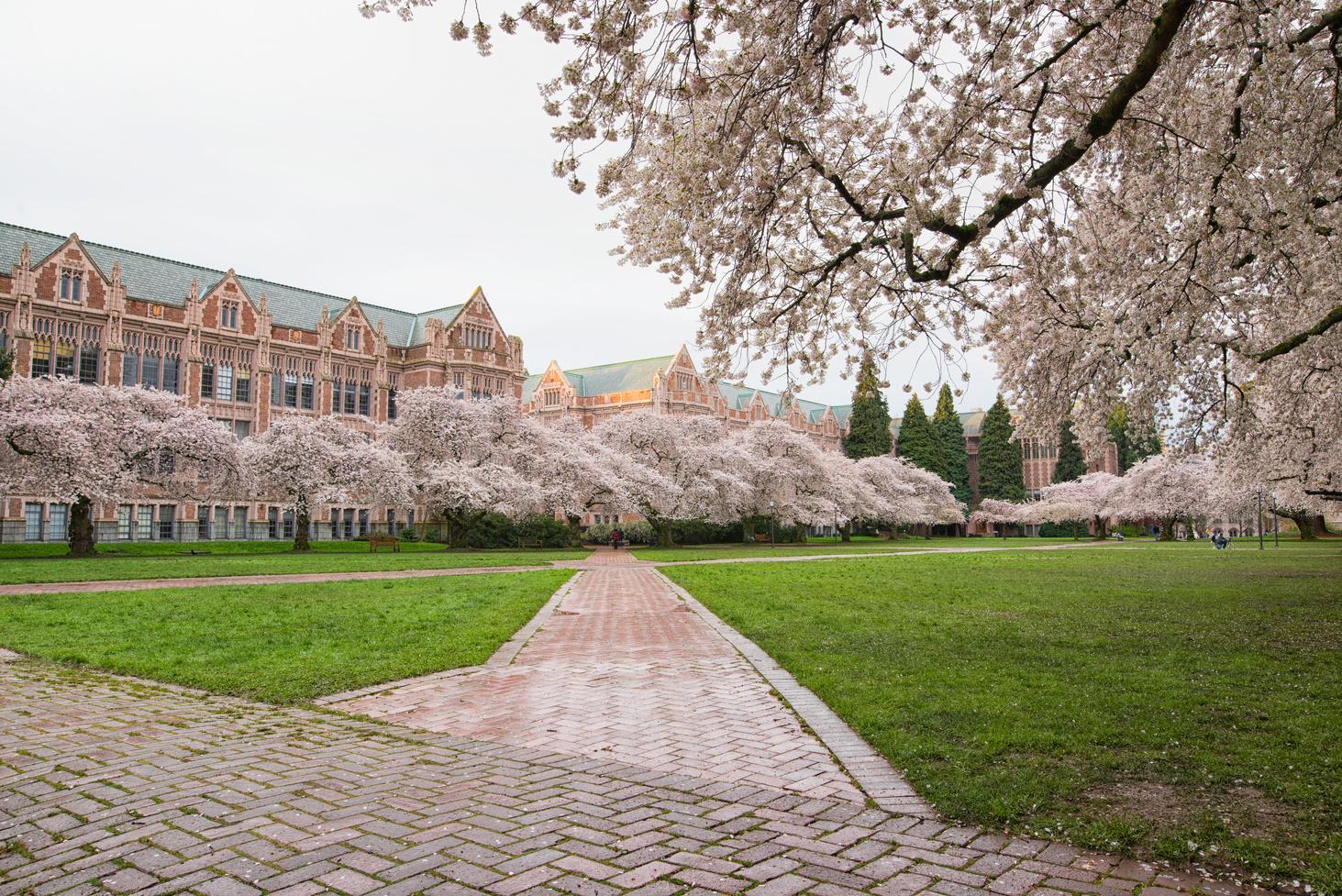 UW Counseling Center
Husky HelpLine
Let's Talk
Online self-help resources​
Referrals for ongoing therapy
Group support (Group therapy, workshops, & presentations)​
One-on-one support (Let’s Talk, one-time appointments, short-term services)
Resources for students with marginalized identities
Let’s Talk is a program that connects UW students with support from experienced counselors from the Counseling Center without an appointment.
Same Day Support 24/7  from anywhere!
206.616.7777
Chat on the site or download the app!
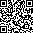 Access resources at: mentalhealth.uw.edu